Figure 2. The effect of TMS pulses on V1 cell visual responses. (A) Responses of a cortical cell recorded during 1-Hz ...
Cereb Cortex, Volume 17, Issue 6, June 2007, Pages 1376–1385, https://doi.org/10.1093/cercor/bhl048
The content of this slide may be subject to copyright: please see the slide notes for details.
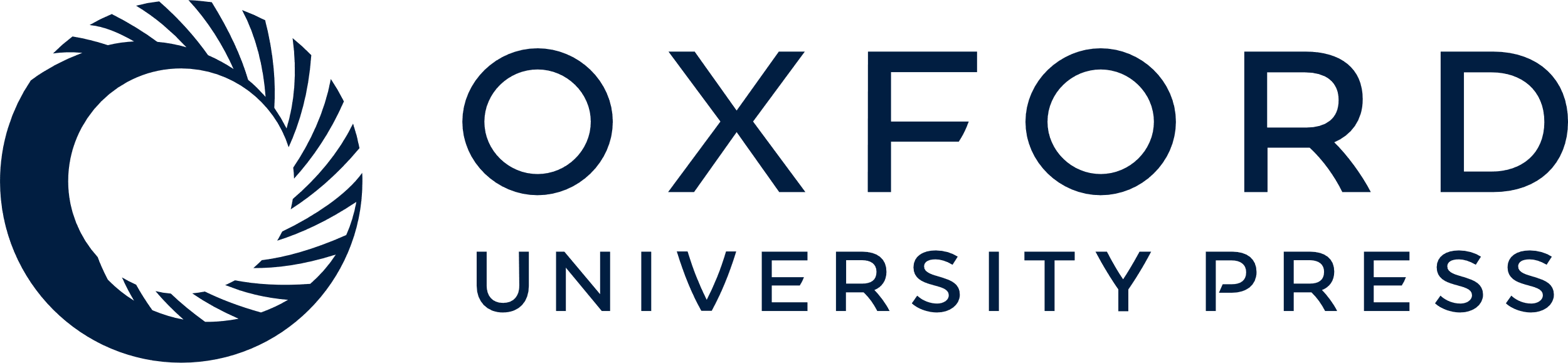 [Speaker Notes: Figure 2. The effect of TMS pulses on V1 cell visual responses. (A) Responses of a cortical cell recorded during 1-Hz TMS. A potent visual response is seen during control visual stimulation. (B) The visual response is markedly reduced during TMS. (C) A summary histogram for the sample of 5 cells. The bar represents the standard error of the mean. The line below each of the PSTHs indicates the time for which the flashed visual stimulus was on.


Unless provided in the caption above, the following copyright applies to the content of this slide: © The Author 2006. Published by Oxford University Press. All rights reserved. For permissions, please e-mail: journals.permissions@oxfordjournals.org]